Evaluación de empresas por la situación patrimonial (ESP)
Método que por medio del balance determina la situación de la empresa en un momento específico del tiempo, es un método estático de valoración y aunque tiene fortalezas también posee debilidades.
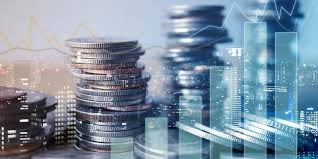 Métodos basados en ESP
1. Criterio del valor contable
Es también conocido como el valor en libros, patrimonio neto o fondos propios de una empresa. Simplemente corresponde al valor patrimonial o lo que es igual a la diferencia:

Total activos – Total pasivos = Patrimonio neto.
Métodos basados en ESP
1. Criterio del valor contable
Es un método muy impreciso, corresponde al valor de los activos una vez se deducen las deudas.



También es un método que trae problemas cuando se realiza en empresas de América y de Europa, porque cada uno maneja distintas reglas contables.
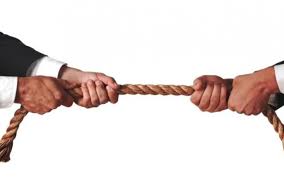 Métodos basados en ESP
2. Criterio del valor contable ajustado
Este criterio toma un valor de ajuste y por lo tanto se modifica el valor de la empresa.
Ese ajuste se puede realizar en diferentes  aspectos o cuentas del balance como:
Cuentas por cobrar, inmuebles, terrenos, etc.
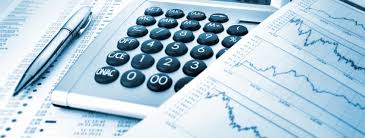 Métodos basados en ESP
2. Criterio del valor contable ajustado
Su mayor desventaja es que la persona o las personas que realicen el ajuste, deben conocer muy bien la empresa. Aunque es muy difícil lograr eso, también se puede hacer una revisoría exhaustiva para determinar esos ajustes.
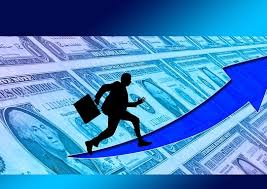 Métodos basados en ESP
3. Criterio del valor de liquidación
Este criterio se desarrolla partiendo del supuesto de que la empresa se va a liquidar y todos sus bienes serán puestos a la venta y sus deudas subsanadas de forma inmediata.


Se dice que este criterio es bastante útil porque refleja el valor mínimo de una empresa, ya que si la empresa continuara todos sus activos cobrarían un valor mayor.
Métodos basados en ESP
4. Criterio del valor substancial
Este criterio hace referencia al valor que tendría crear una empresa idéntica a la ya existente, para este caso existen tres formas de hacerlo:
Valor substancial bruto (Valor de activos a precios de mercado)
Valor substancial neto de pasivos exigibles (patrimonio neto ajustado y finanzas operativas)
Valor substancial bruto reducido (valor substancial bruto – deudas sin costo)
Métodos basados en ESP
fortalezas
La rapidez en la que entrega una referencia de la firma gracias a la partida doble y se tendrá una buena primera aproximación a la información.
Métodos basados en ESP
desventajas
No contempla los futuros ingresos de la empresa, porque se centra en el valor actual.
Omite la reacción de la competencia y el comportamiento del mercado.
Desestima el valor del dinero en el tiempo.